Valore assoluto. Risposte e commenti
1
Daniela Valenti, 2021
Quesiti 1 e 2
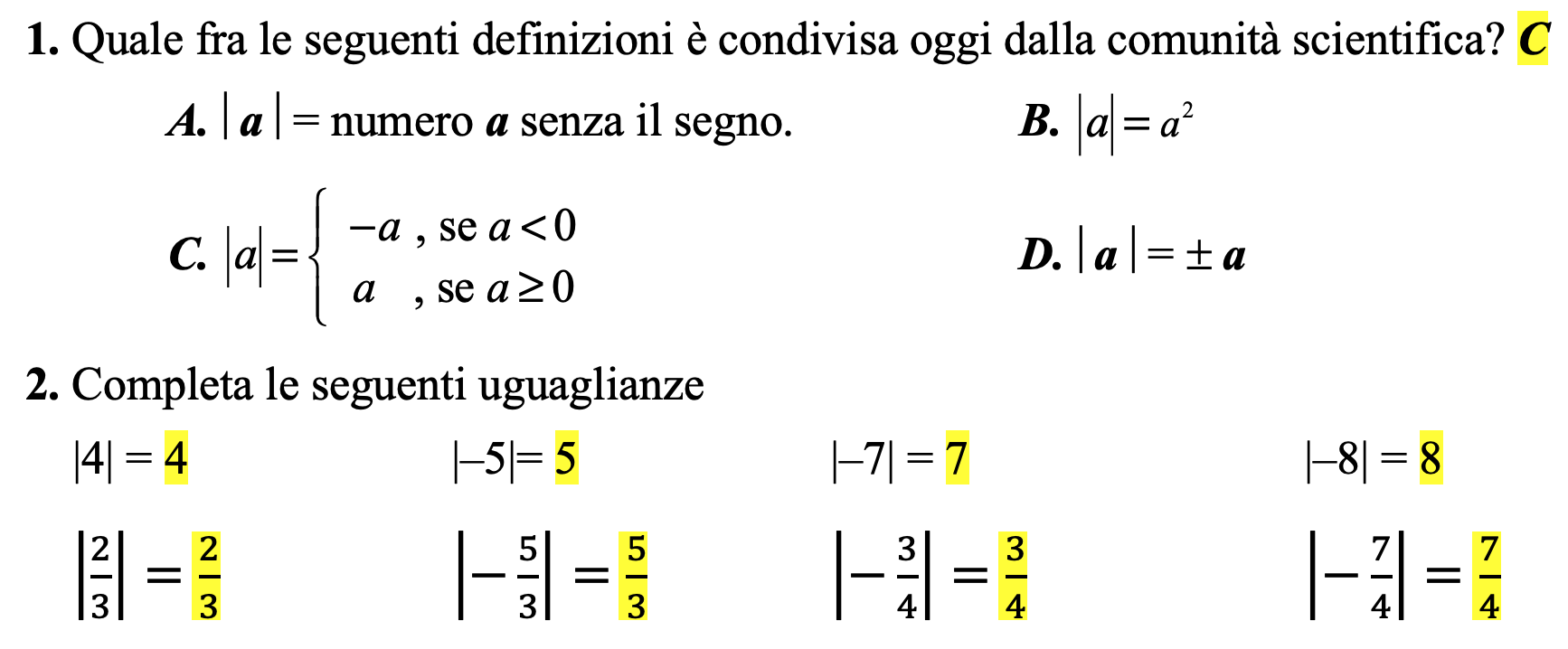 2
Daniela Valenti, 2021
Quesito 3
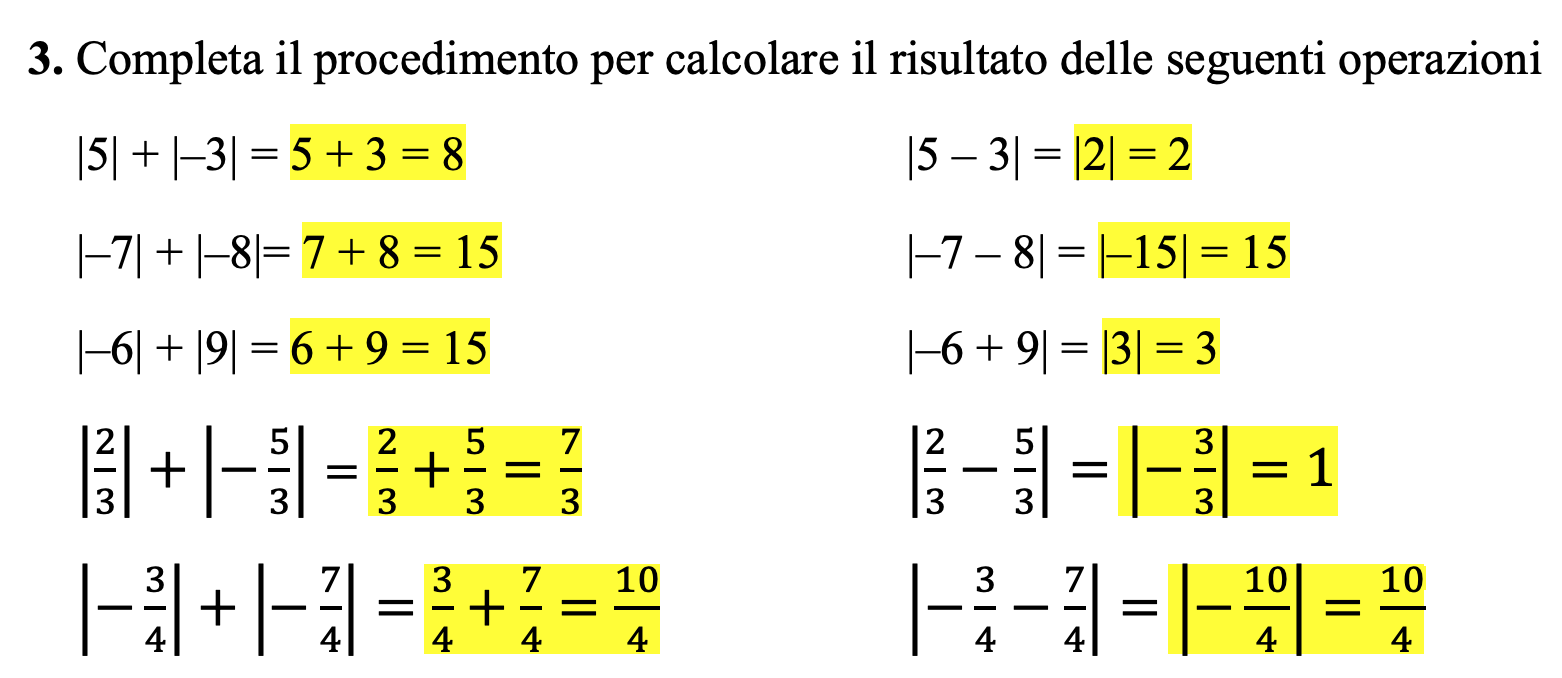 3
Daniela Valenti, 2021
Quesiti 4 e 5
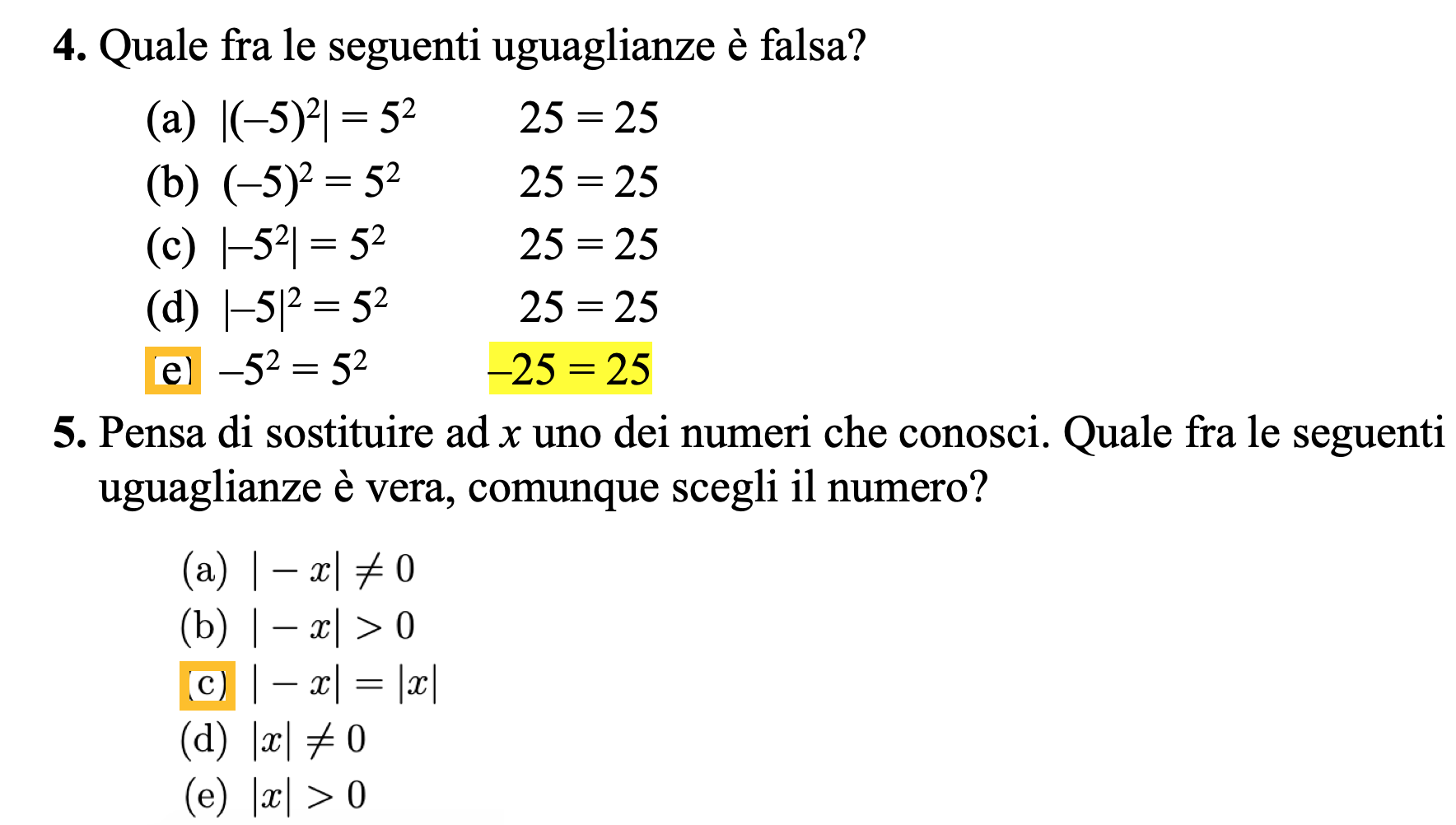 Tutte le altre uguaglianze sono false se sostituisco 0 ad x
4
Daniela Valenti, 2021